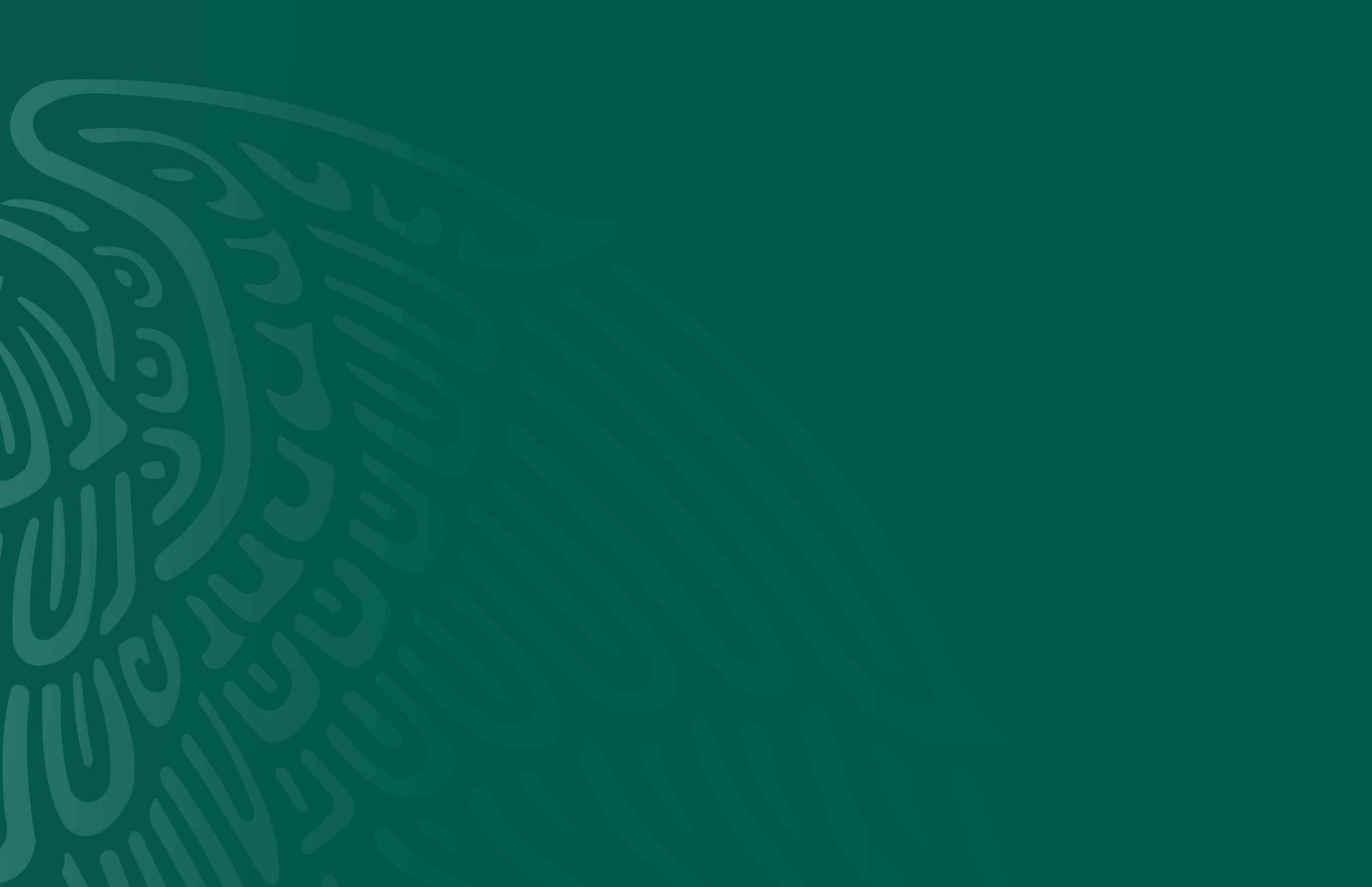 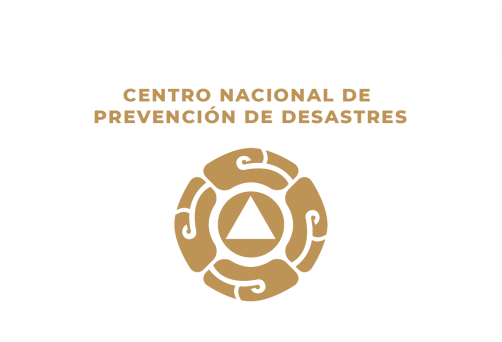 CAPACITACIÓN EN MATERIA DE PROTECCIÓN CIVIL 

ENAPROC
14 de enero, 2019
Zacatecas
      
Antecedentes en el estado de ZACATECAS
Habitantes: 1,581,575

Municipios: 58 

Los principales peligros identificados en el estado son: sequias, inundaciones,  residuos mineros, susceptibilidad de laderas, bajas temperaturas y sustancias inflamables. 

Estudiantes en el  TBGIR (166 inscritos con  35 egresados), con una eficiencia terminal del 21.1%.
Sustancias químicas peligrosas almacenadas 
por municipio  en el estado de Zacatecas
Atención de emergencias en trasporte
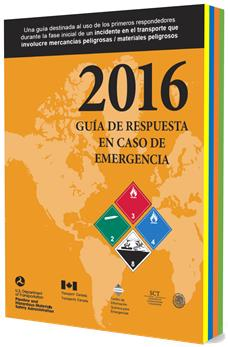 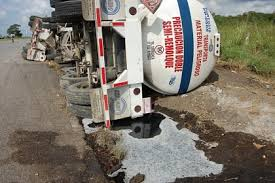 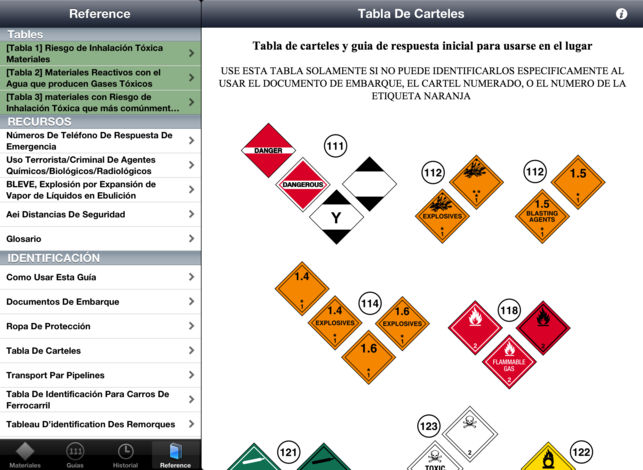 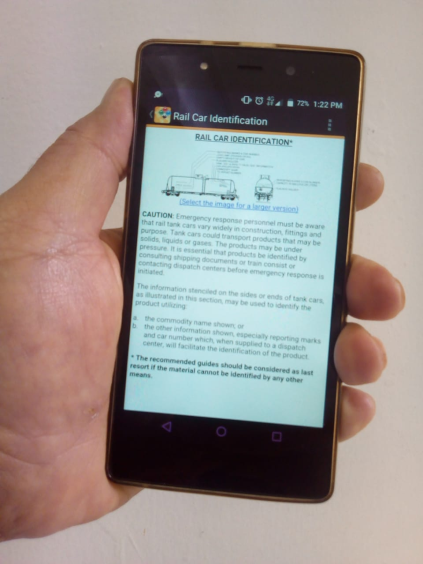 Acciones propuestas para los tres estados.
Implementación del Curso Equipos Comunitarios de Respuesta a Emergencias (CERT), para formar instructores en cada uno de los estados (5 participantes).
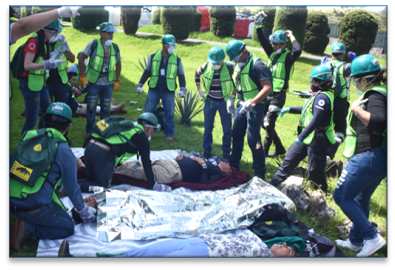 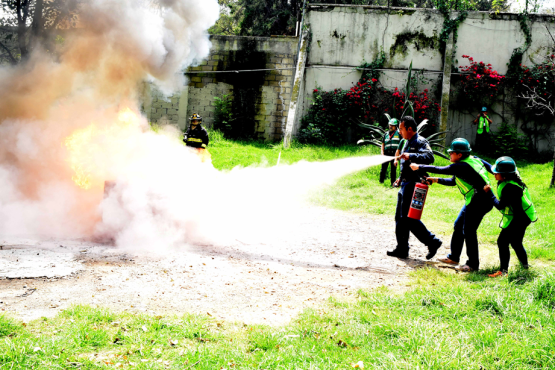 Acciones propuestas
Capacitación en tiempo real vía WebEx.

Curso a distancia para personal de Protección Civil y del Sector Salud sobre “Apoyo Psicológico de primer contacto para Emergencias o Desastres”.

Curso a distancia sobre “Elaboración de Programas especiales de Protección Civil de acuerdo al Riesgo” para su posterior certificación.
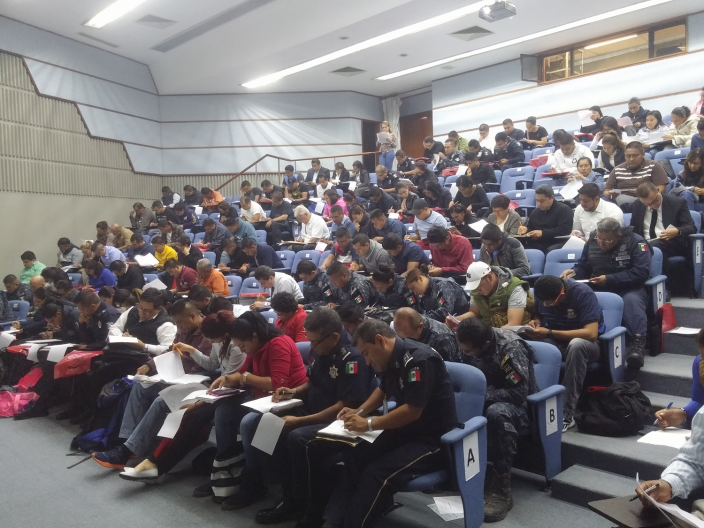